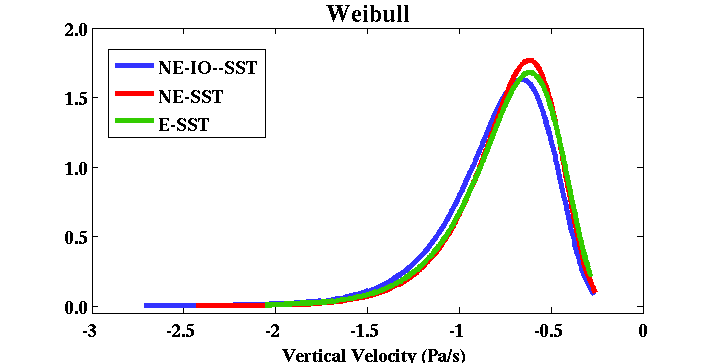 Velocity Potential
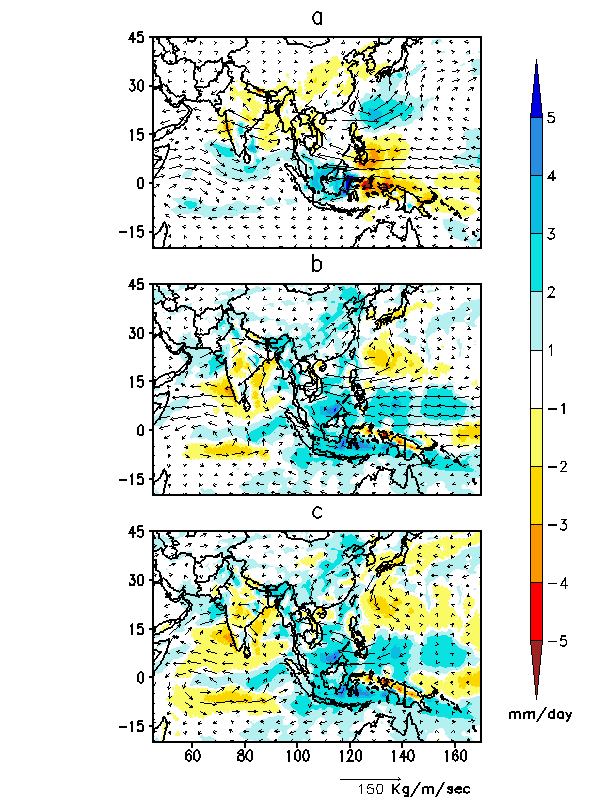 ENSO SST
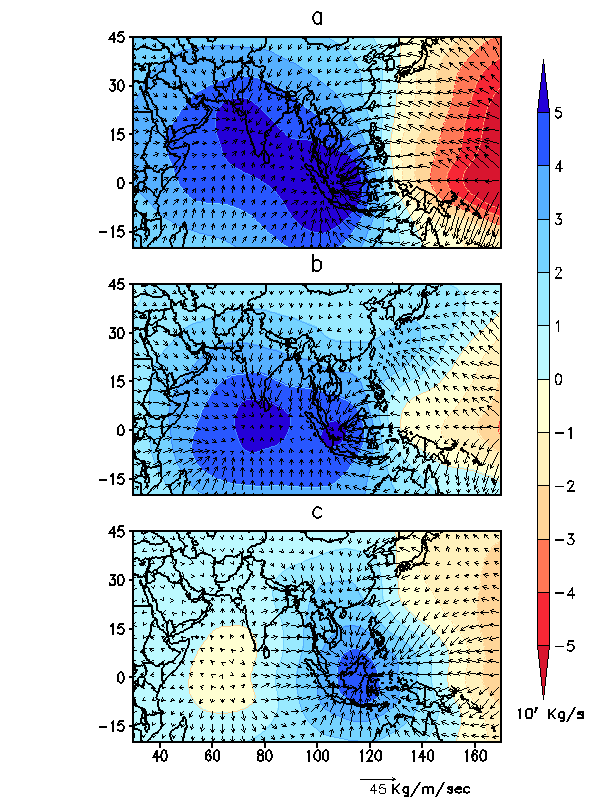 R-SST
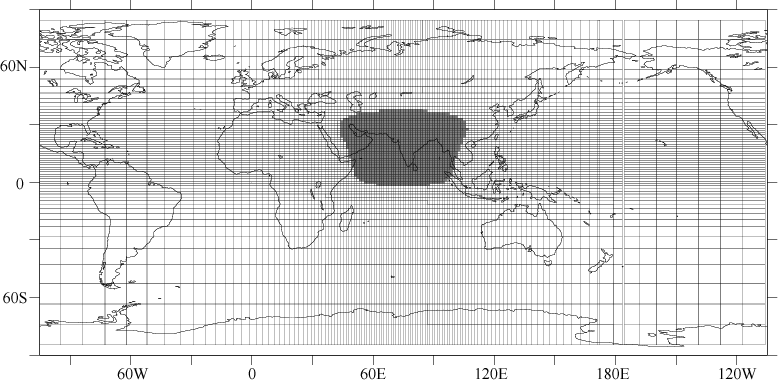 Probability Density
Non ENSO SST
E-SST
Vertical Velocity (Pa s-1)‏
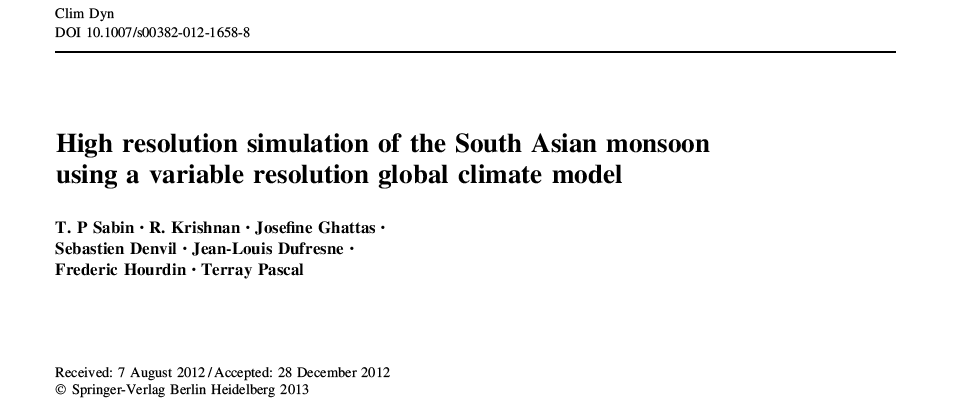 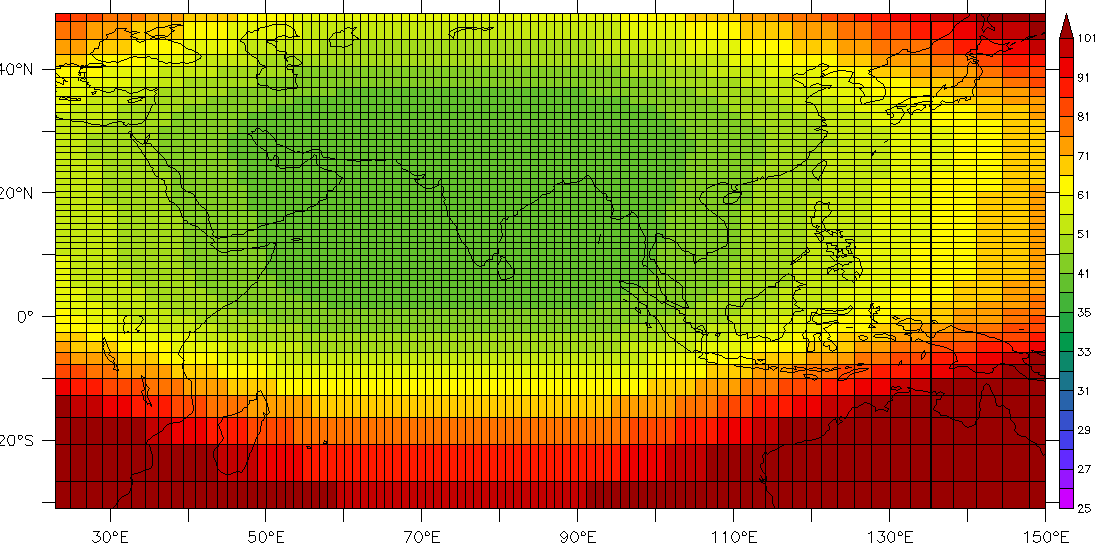 NE-SST
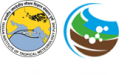 Simulation studies on hydro-meteorological response of extreme monsoon rain events over elevated region of western Himalaya 
P Priya1, R Krishnan1, M Mujumdar1, T P Sabin1, T Pascal2, R Houze Jr3,4 

1Indian Institute of Tropical Meteorology, Pune, India 
2Institut Pierre Simon Laplace (IPSL), Sorbonne Universites, France 
3University of Washington, USA 
4 Pacific Northwest National Laboratory, Richland, Washington
Email: priya@tropmet.res.in
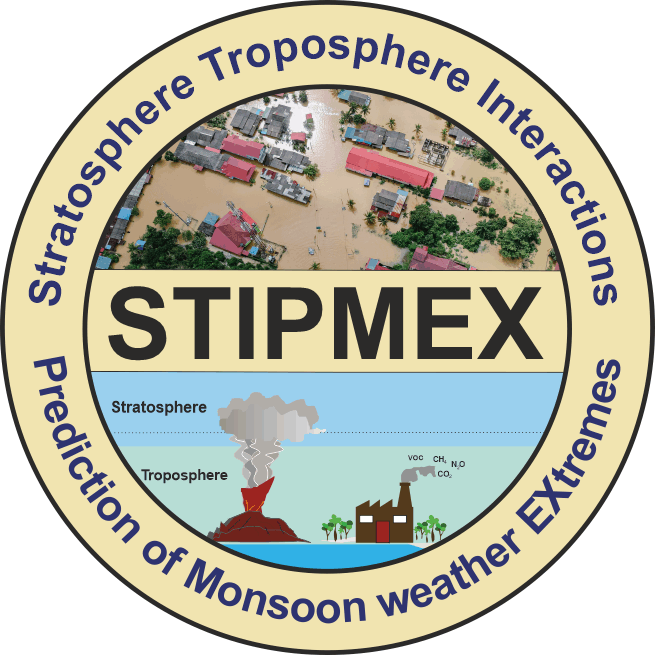 Observation  TRMM (Rainfall) & NCEP (Moisture Transport)
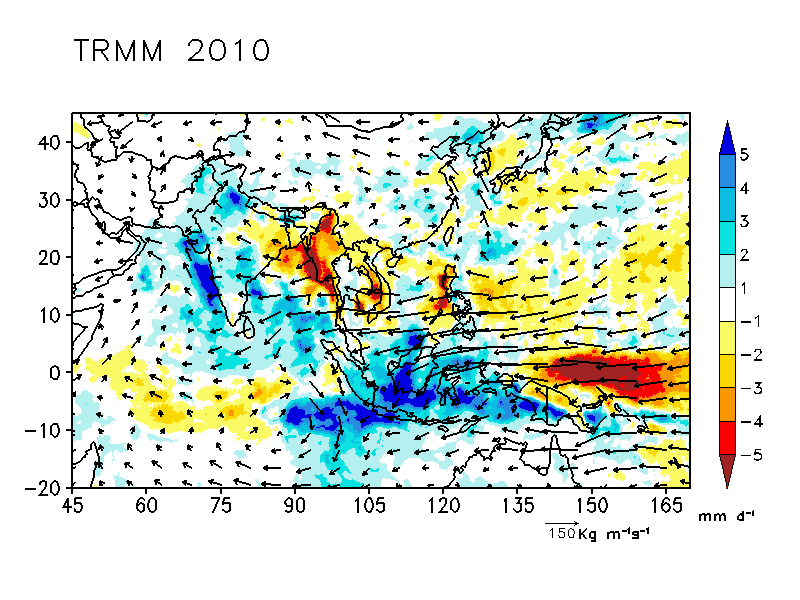 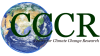 Simulation  LMDZ4 AGCM  R-SST ensemble mean
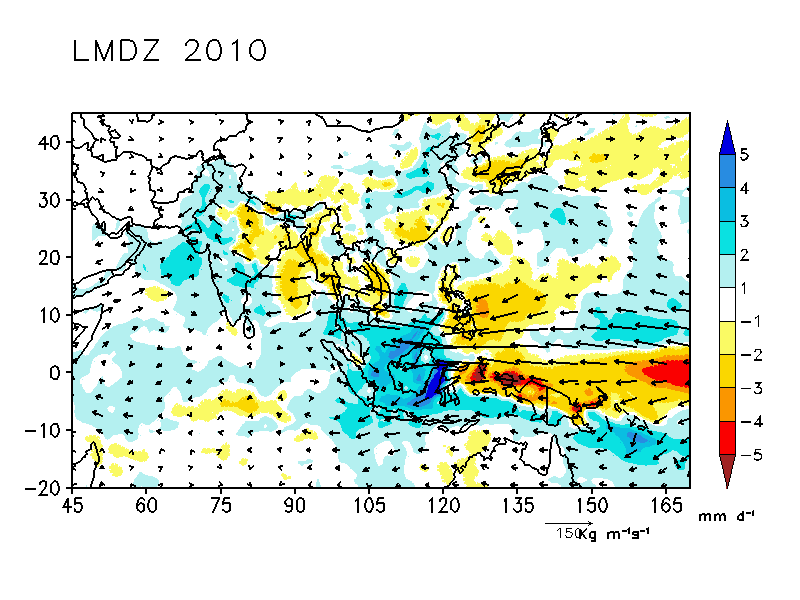 Abstract
The present study investigates regional and global circulation patterns, long-term changes, and hydrological repercussions associated with heavy monsoon rain events over northwest India. Initially, a series of high-resolution Atmospheric General Circulation Model experiments were conducted to comprehend the influence of tropical sea surface temperature anomalies on the occurrence of heavy monsoon rain events over the India-Pakistan region during 2010. Our analysis reveals the prominent role of intrinsic Indian Ocean variability in amplifying and sustaining heavy rainfall events over the northwest India-Pakistan region, against the backdrop of modulated Walker circulation due to prevailing La Niña conditions over the East Pacific. Further analysis, using historical rainfall records, indicates an increase in the occurrence of heavy monsoon rain events over elevated regions of northwest India. Our investigation using multiple datasets, elucidates the combined effect of weakened monsoon circulation, increased transient trough activity over the region, and enhanced moisture supply from the Arabian Sea as the causative factors for the occurrence of these events. Additionally, ensemble hydrological model simulations were also conducted using the macro-scale Variable Infiltration Capacity hydrology model to understand the hydrological response of these events at the river basin scale. While heavy monsoon rain events were responsible for the 2010 Pakistan flood conditions, our results also emphasize the importance of regional surface air temperature in seasonal river discharge over the region.
Models
Objectives
Study area
Investigate the role of remote and regional sea surface temperature forcings on 2010 Pakistan flood 

Understand the long term changes in heavy monsoon rain events over Western Himalaya

Understand the uncertainty due to observed datasets in the simulation of river discharge over Western Himalaya
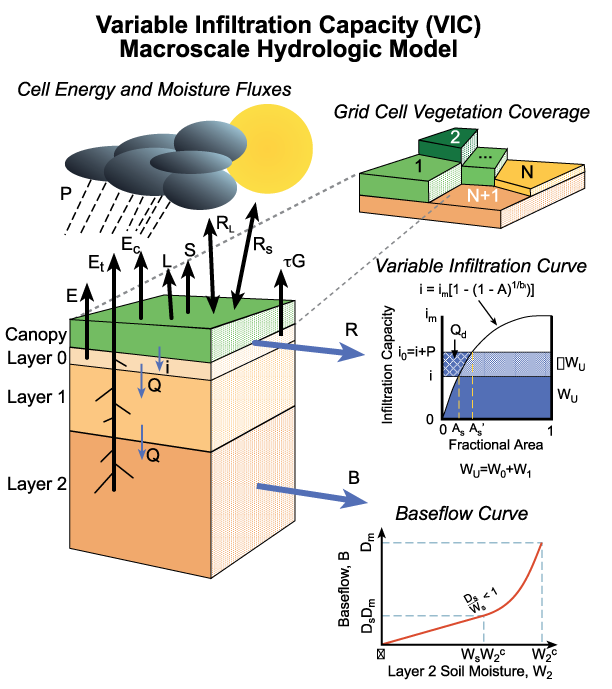 LMDZ -AGCM          VIC Hydrology model
Western Himalaya- 
Indus basin
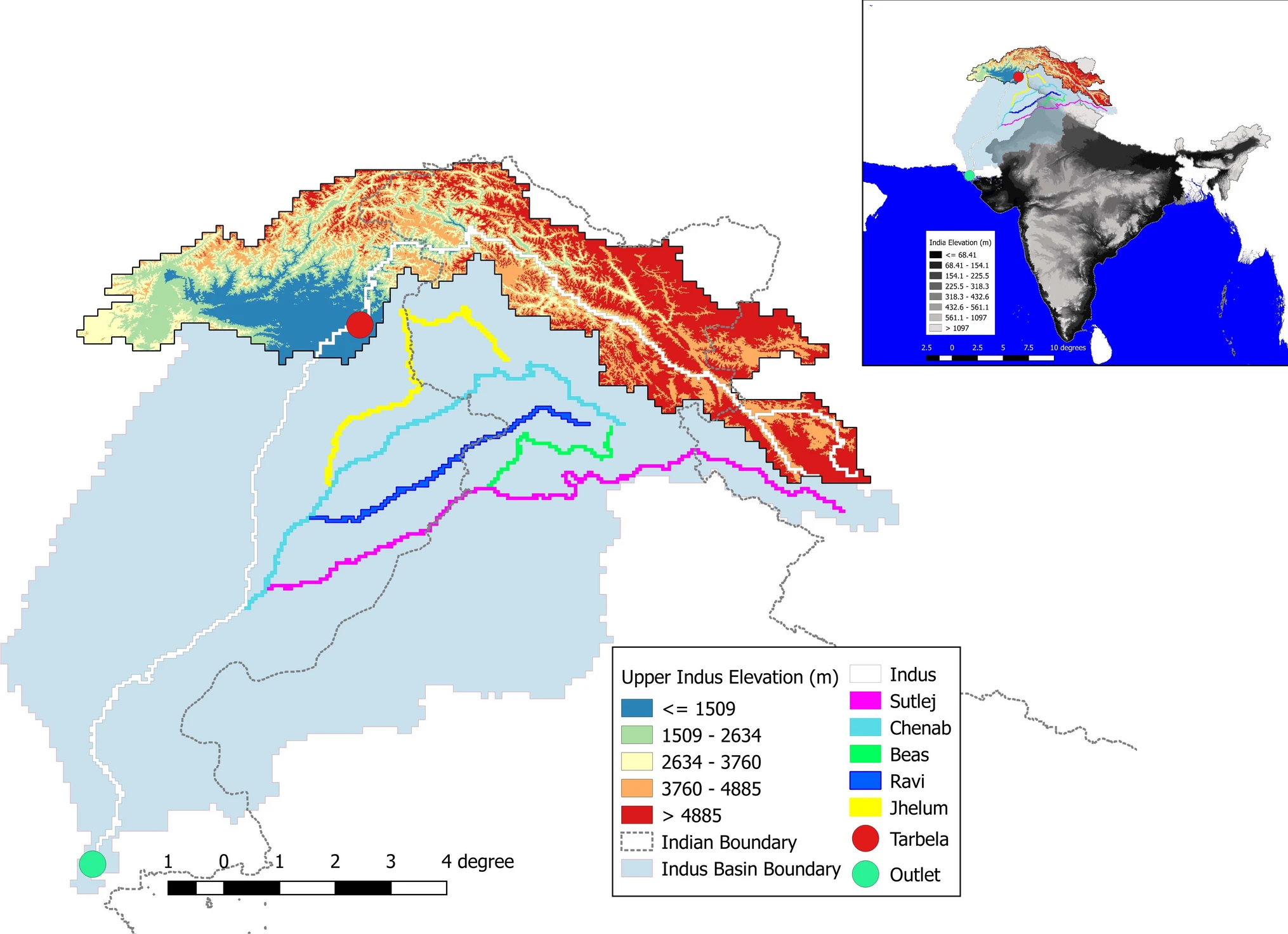 Results and Conclusions
Long-term changes
Total count of extreme rain events over Indus basin







         Regression patterns
																																																											
   
					         
					          Time series of frequency of 500hPa 
					          relative vorticity exceeding 1 sigma
2010 Pakistan Flood
  SSST anomaly for  JJAS 2010
Uncertainty in river discharge 






			Simulation for 2010 Pakistan flood

                                                                                     



















    			Seasonal ensemble mean difference
Priya et al. (2017)
Priya et al. (2015)
Priya et al. (2020)
Model : VIC model setup at  0.125o x 0.125o resolution 
Years  : 2010-2012 ; NSE : 0.83/0.90  for 2010-2012/JJAS 2010  
Data : 
      Precipitation-APHRODITE, CHIRPS, CMORPH, CPC,          		GPCP & TRMM
       Wind and temperature - ERA5, ERAInterim, JRA55, 		MERRA2 & NCEP
       River discharge data – Digitization of Fig 11 of 			Shreshta et al. (2014)
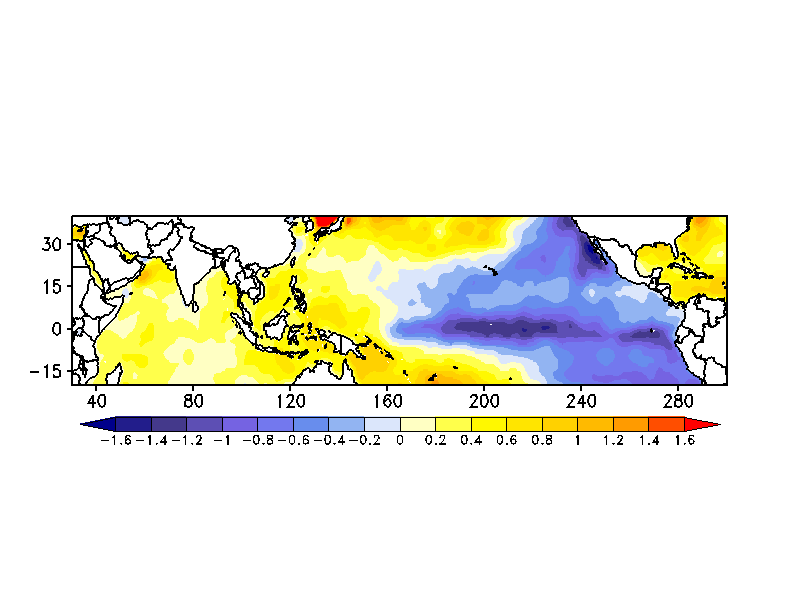 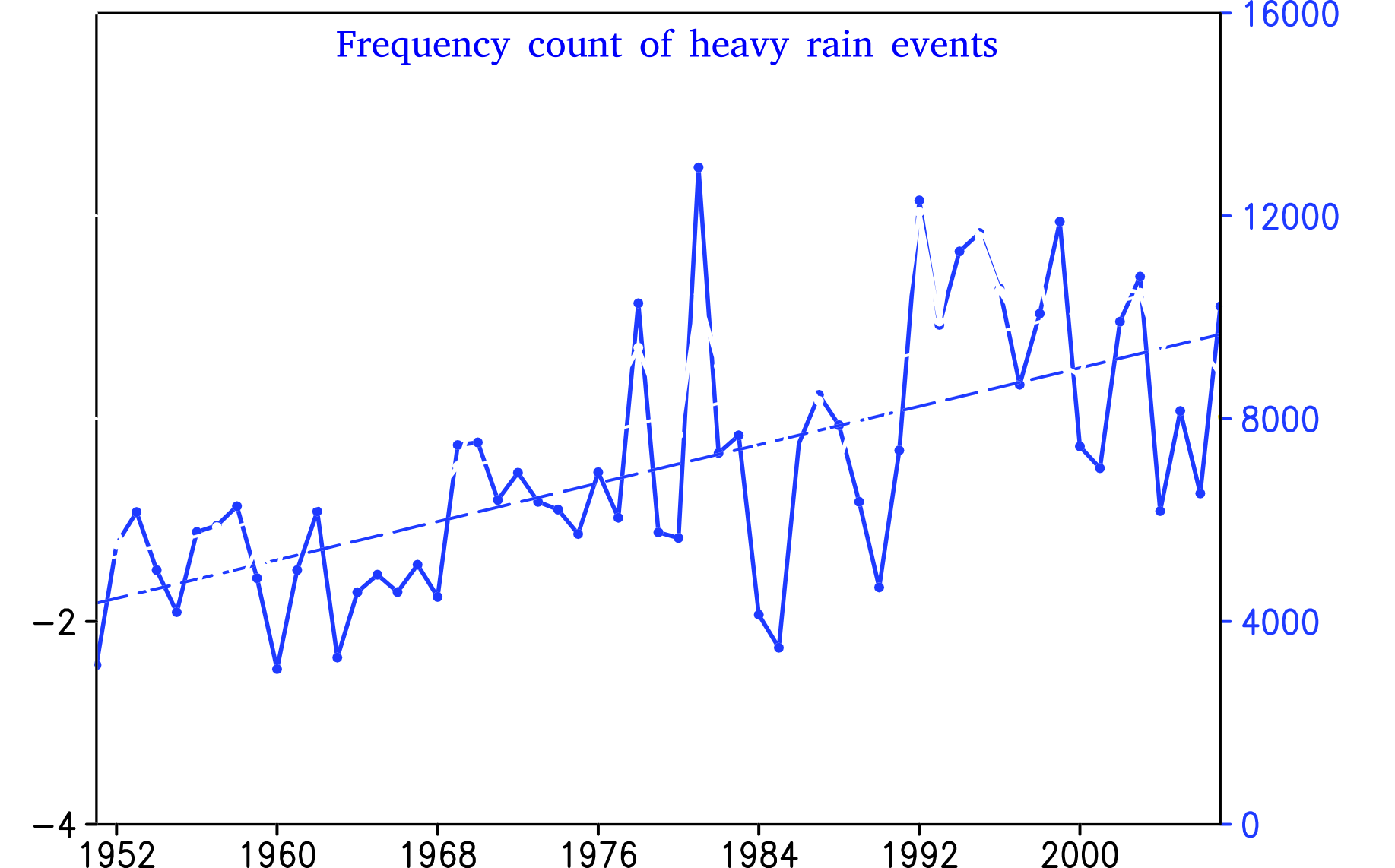 Season: JJAS
Years   : 1951-2005
Data :
Precipitation -  APHRODITE
Wind - ERA40 & ERA Interim 
Heavy rain day is defined as the day when rainfall exceeds 99th percentile value
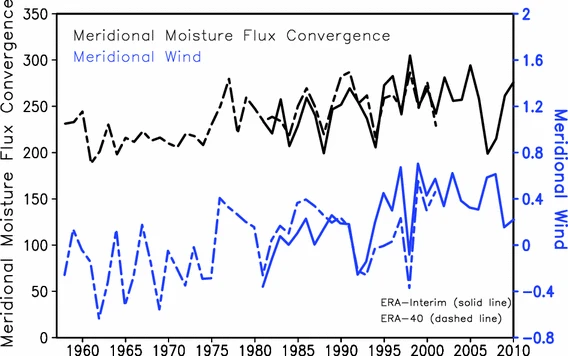 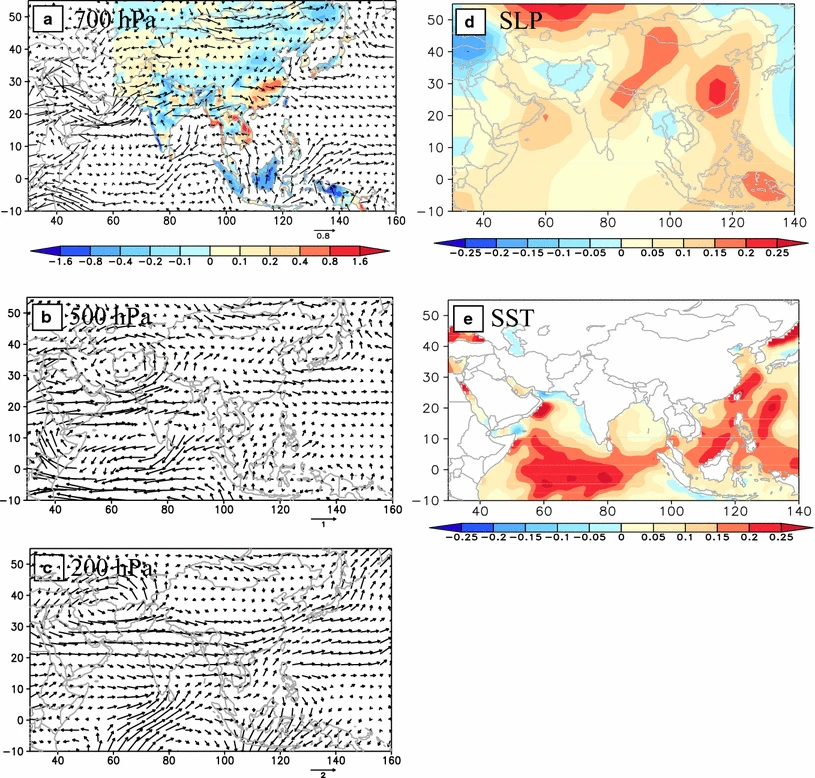 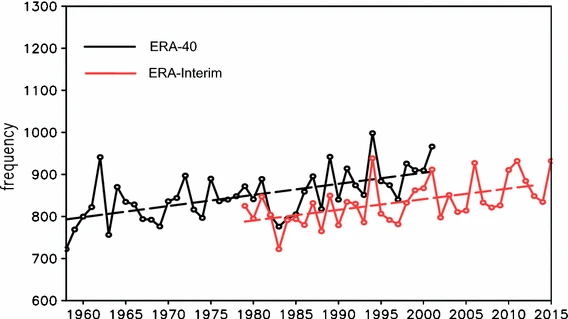 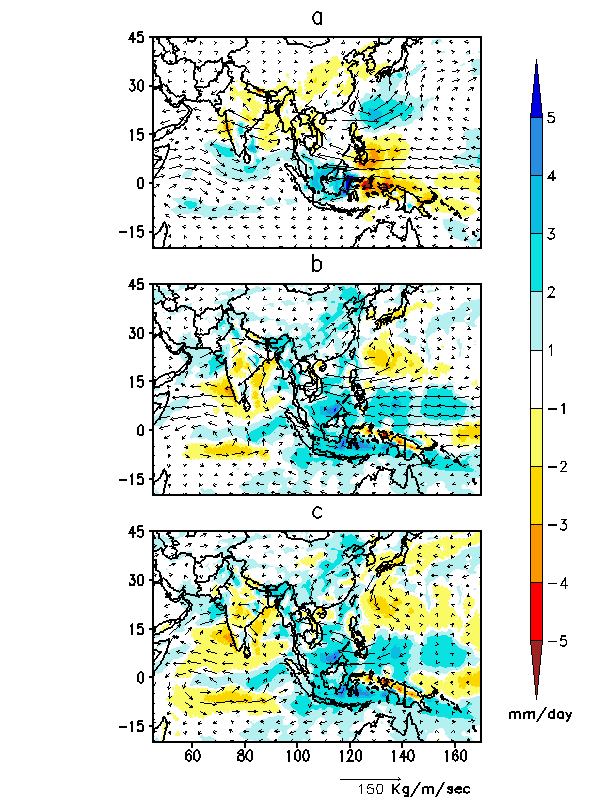 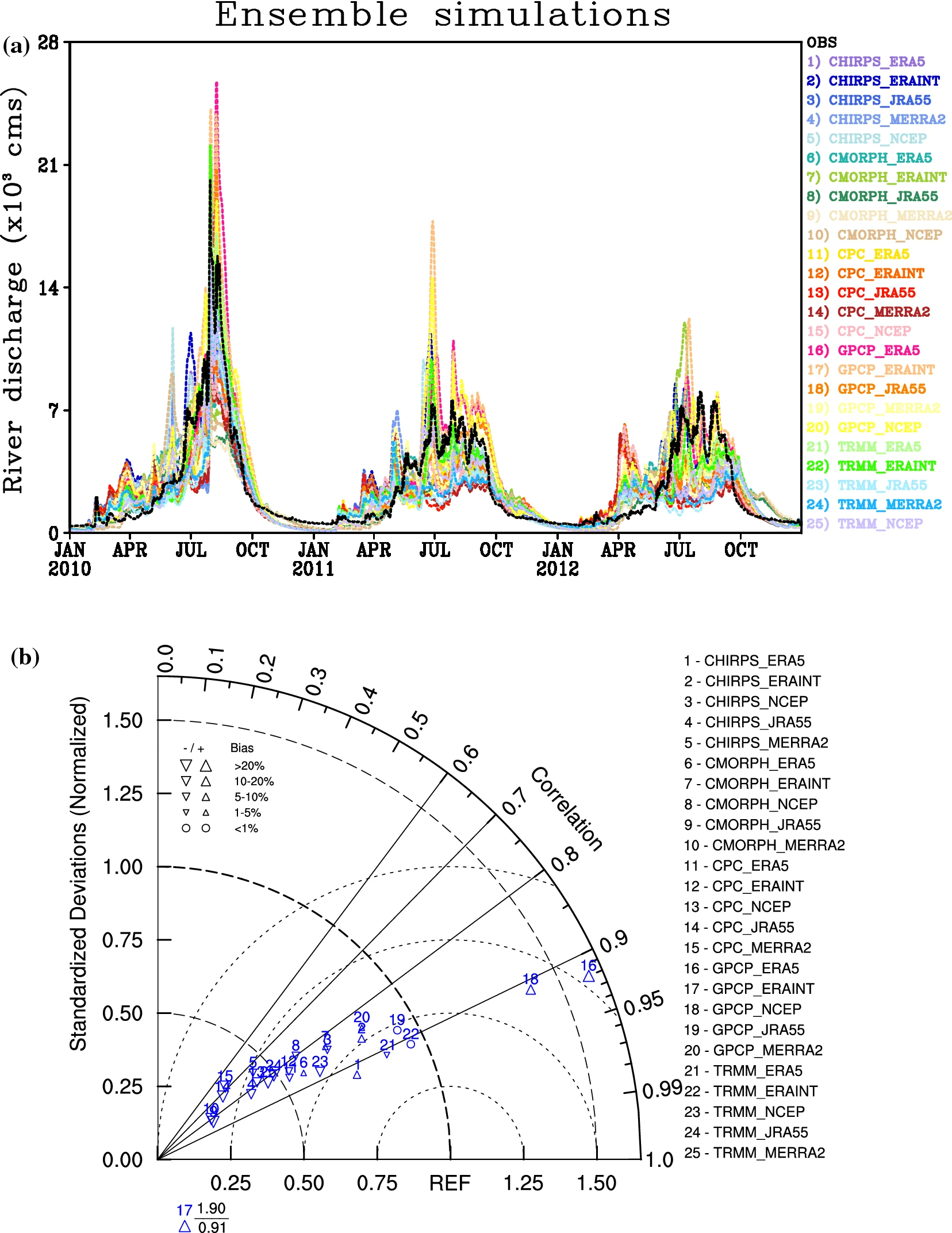 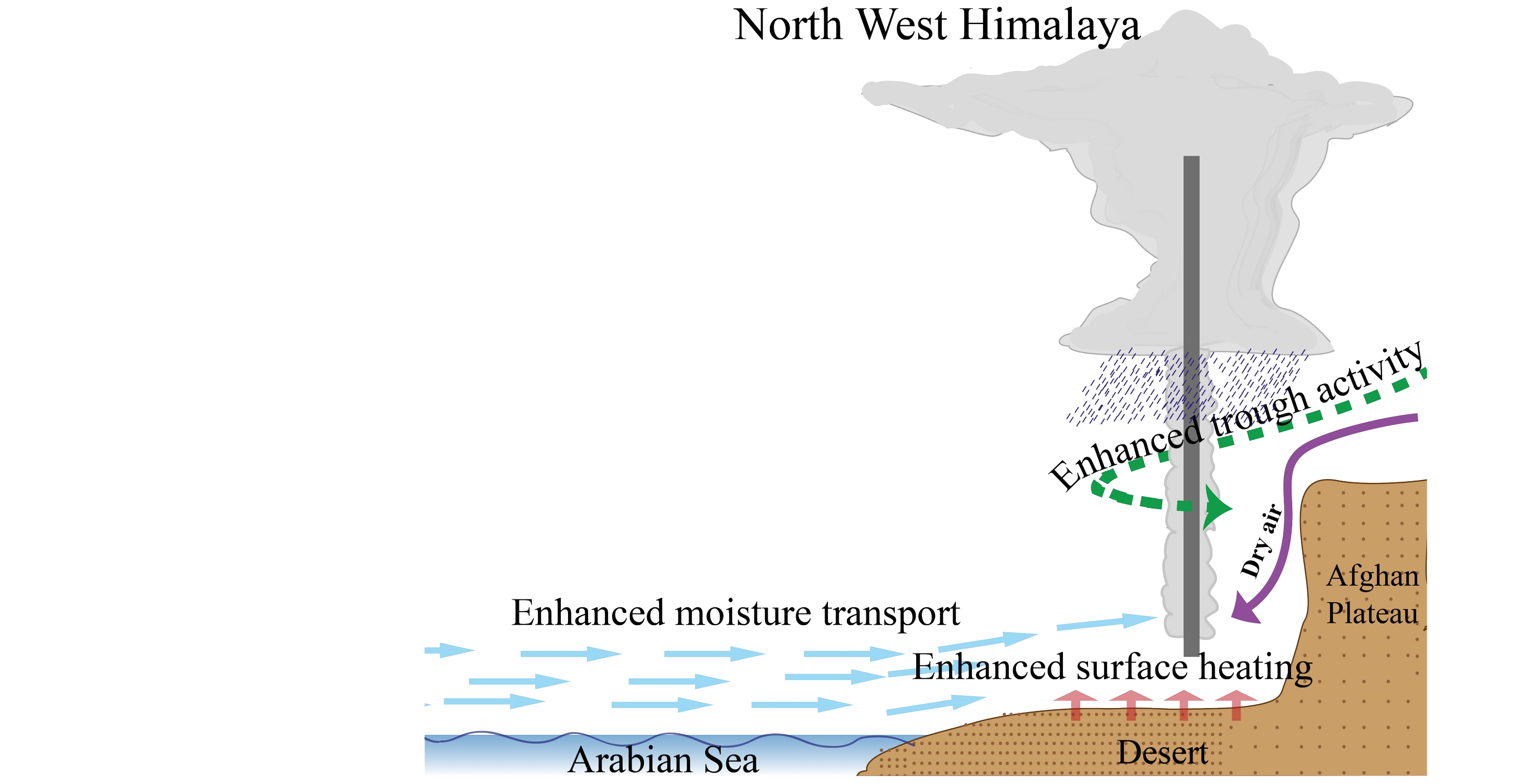 Trend in JJAS rainfall
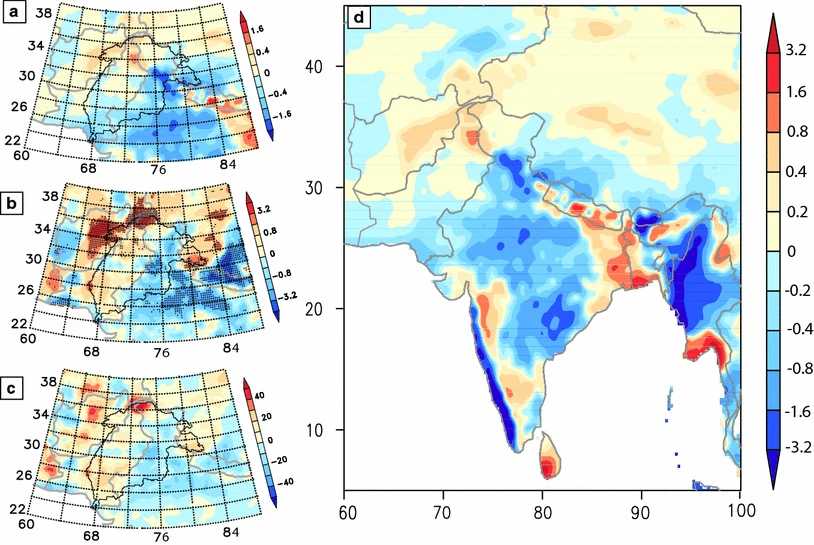 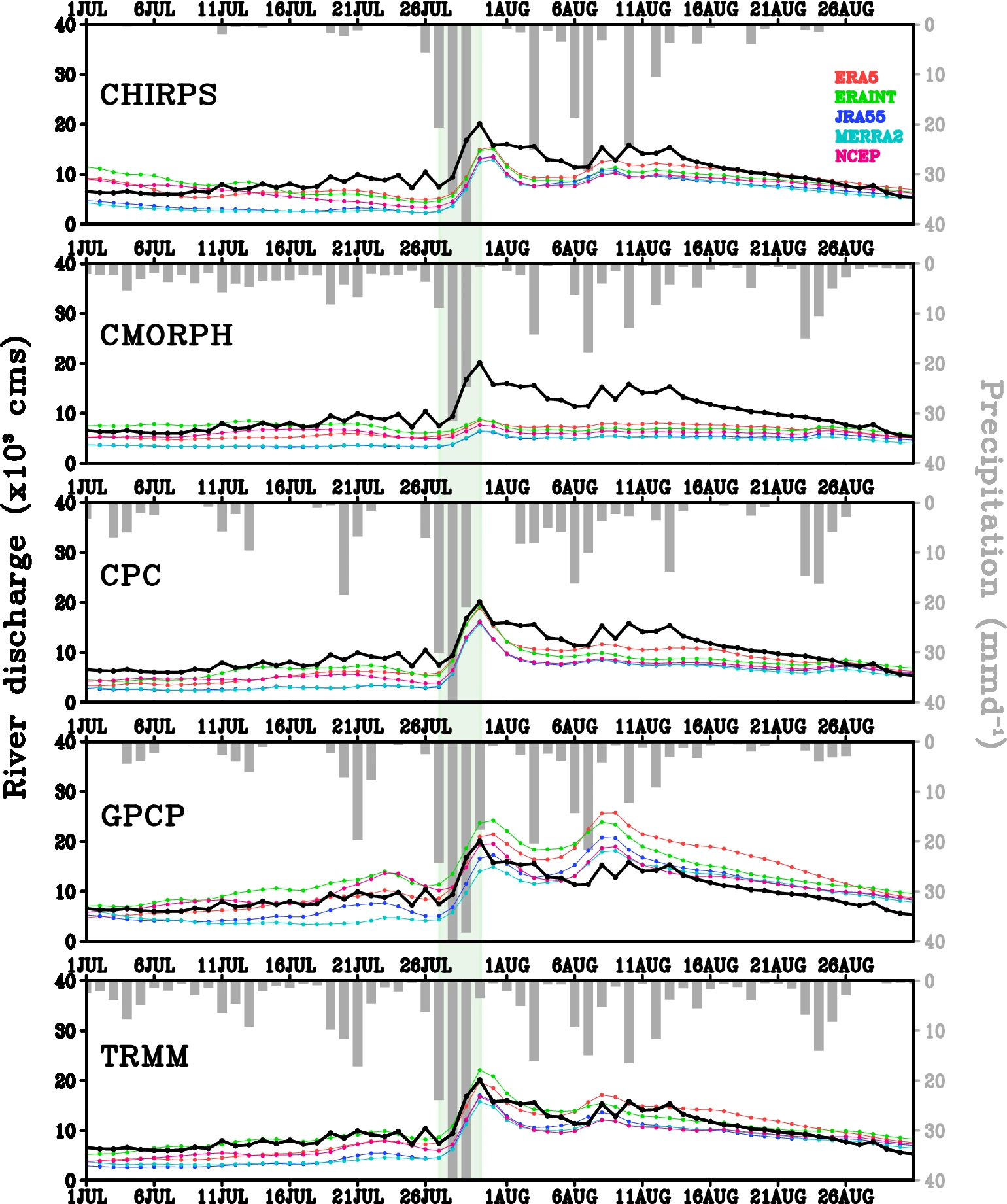 Ensemble mean difference is computed by subtracting the mean of ensemble VIC model simulations with negative bias in annual river discharge from those with positive bias in annual river discharge.
This study points to the key-role of intrinsic IO SST anomalies in inducing the northward moisture transport from AS into sub-tropical Indo-Pak region in the background of modulated large-scale Indo-Pacific summer monsoon circulation by Pacific SST anomalies during 2010
This study shows that significant amount of uncertainty in the simulation of daily river discharge arises from the uncertainties in the precipitation datasets.  
This study also shows that a marginal difference in temperature forcing can create large difference in snow melt, which in turn contribute to a  large uncertainty in the summer monsoon river discharge.
This study indicates the combined role of weakened monsoon circulation, enhanced upper air trough activity and enhanced southerly moisture transport from the Arabian Sea for the observed increase in extreme rain events over Western Himalaya in the recent decades.
References 
Priya, P., Krishnan, R. & Mujumdar, M. (2020). Uncertainties in river discharge simulations of the upper Indus basin in the Western Himalayas. J Earth Syst Sci 129, 150.. https://doi.org/10.1007/s12040-020-01409-w
Priya, P., Krishnan, R., Mujumdar, M. & Houze, R. (2017). Changing monsoon and midlatitude circulation interactions over the Western Himalayas and possible links to occurrences of extreme precipitation. Clim Dyn 49, 2351–2364. https://doi.org/10.1007/s00382-016-3458-z
Priya, P., Mujumdar, M., Sabin, T. P., Terray, P., & Krishnan, R. (2015). Impacts of Indo-Pacific sea surface temperature anomalies on the summer monsoon circulation and heavy precipitation over northwest India–Pakistan region during 2010. Journal of Climate, 28(9), 3714-3730. https://doi.org/10.1175/JCLI-D-14-00595.1
Acknowledgement
Director, IITM
Organizers, STIPMEX
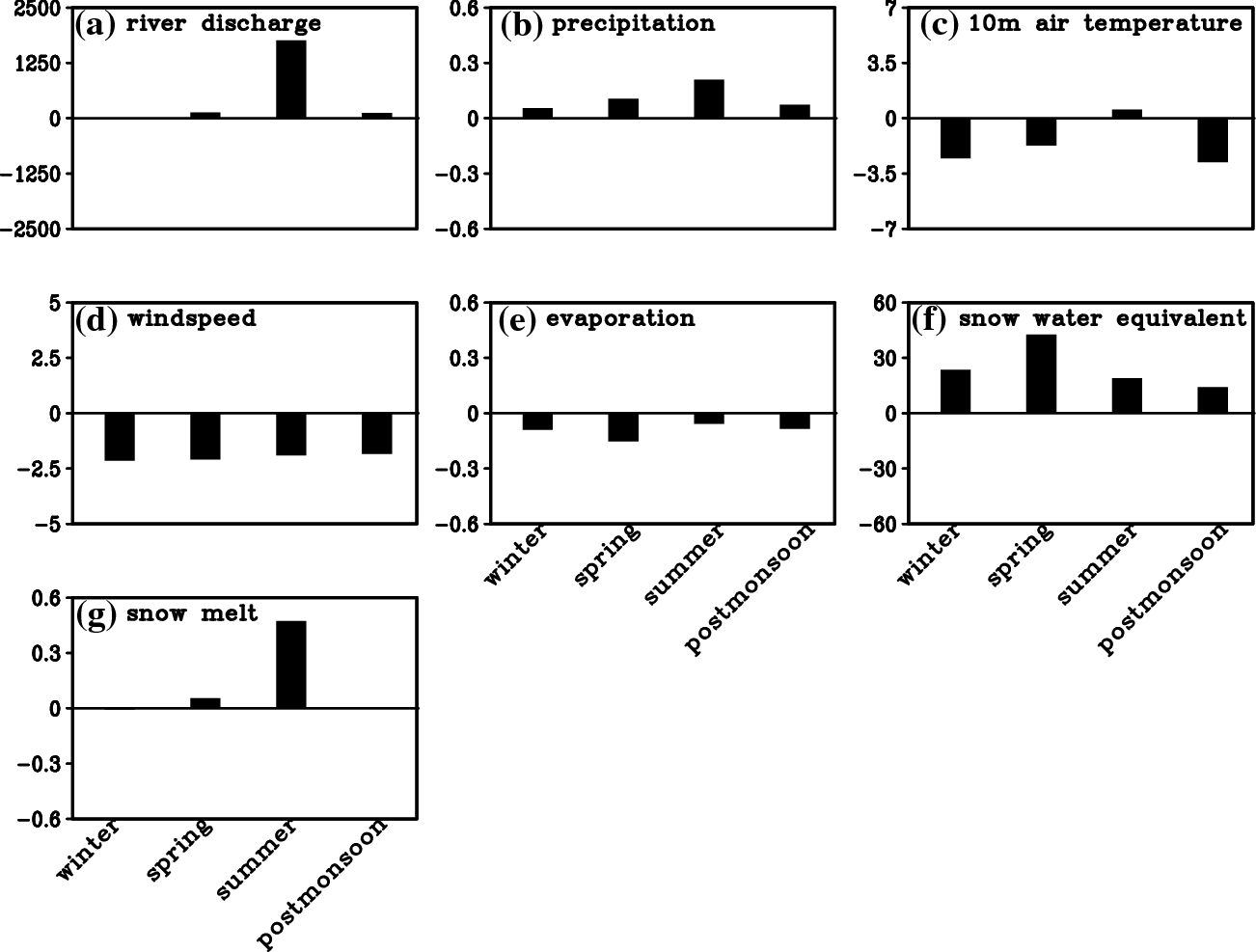 International Workshop on Stratosphere-Troposphere Interaction and Prediction of Monsoon Weather Extremes (STIPMEX) 02-07 June 2024, IITM Pune